Personal Fitness
Chapter 5 – Your Body Composition
Chapter 6 – Maintaining a Healthy Body Weight
Chapter 5 Your Body Composition
Overweight
Overfat
Obese
Ideal Body Weight
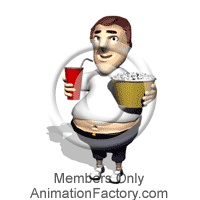 Overweight
Means weighing more than most people your age, sex and height - usually determined by a height/weight chart.

May be misleading if someone is very muscular.
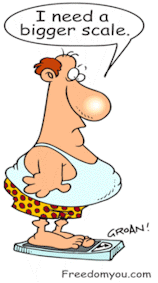 Overfat
Having more fat than you 
should as determined by your 
skinfold measurements.

Females = 25-30% fat is overfat
Males = 20-25% fat is overfat
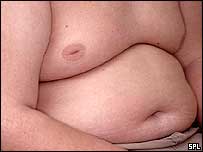 Obese
Being very overfat as determined by your skinfold measurements.

Females = greater than 30% fat
Males = greater than 25% fat
Ideal Body Weight
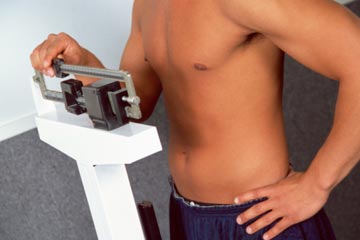 The best weight for a person with 
body fat percentage maintained 
within an acceptable range.

Females = 22% ideal body fat
Males = 15% ideal body fat
Somatotype =  Body Types
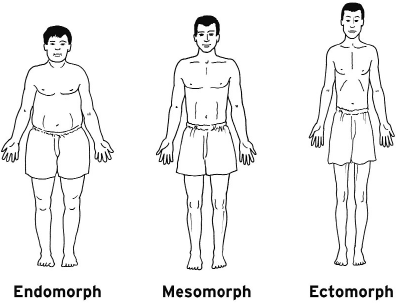 1.  Ectomorph:  thin, 
	slender body build,
	lack of muscle contour.
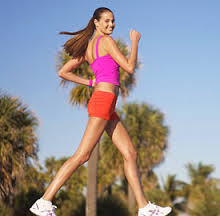 Mesomorph:  athletic, 
	muscular body build, 
	bone and muscle development are important.
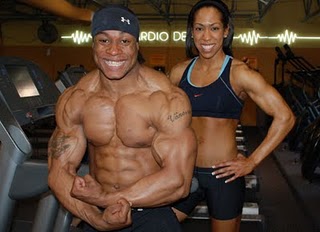 3.  Endomorph:  heavy,
	rounded,
	somewhat flabby body type, 
	limited muscular development.
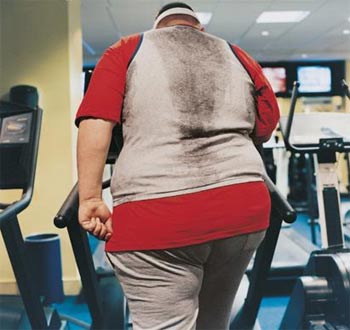 Health-related Problems for Excess Fat
High blood pressure
Increased level of cholesterol and fats in the blood
Bone and joint disorders
Diabetes
Lower back difficulties
Respiratory ailments
Greater chance of accidents
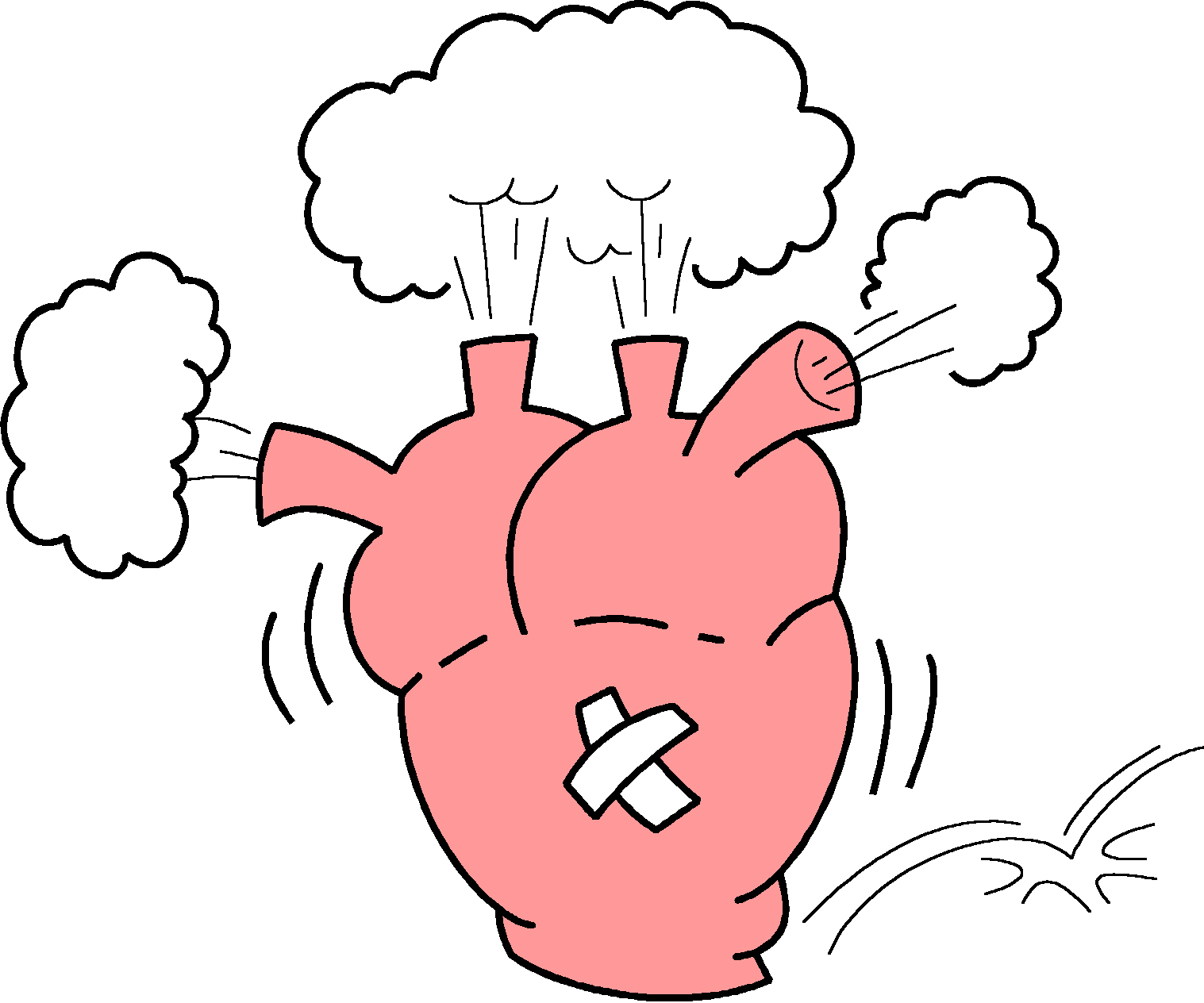 What Causes Overweight and Overfat
Heredity and environment
Childhood obesity
Inactivity
High fat diet
Medical problems
Creeping Obesity
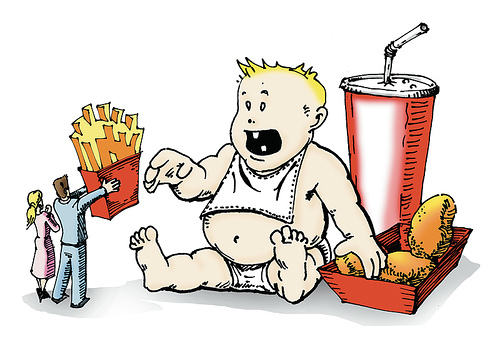 Chapter 6 Maintaining a Healthy Body Weight
Exercise and Weight Control
Fad Diets
Dangers of Dieting
Exercise & Weight Control
Exercise...
	burns calories 
	maintains muscle tone
	improves ability to burn fat
	burns stored fat if it is vigorous
	 improves body’s ability to burn fat
	 increases lean muscle tissue
	helps weight tends stay off
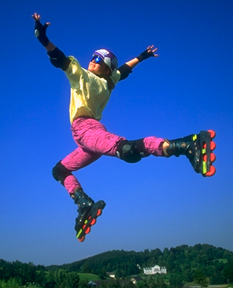 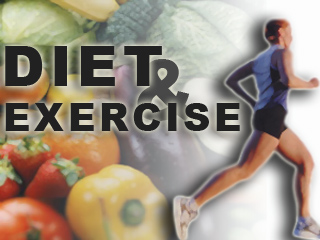 Combining Diet & Exercise
A sound, nutritious diet combined with vigorous exercise is the best strategy for lifetime weight control.
	• exercise develops muscle as it burns fat
	• burn 250 more calories and take in 250 fewer calories than you normally do to lose a pound a week
	• establish permanent eating habits that you can and will maintain throughout your life
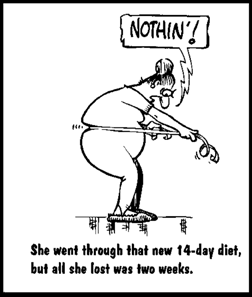 Fad Diets
One that promotes an approach to 
eating that depends on one food, a 
special combination of foods, or the 
elimination of or our dependence on one major food group.

These diets ultimately fail because they do not bring about a change in basic eating habits.   Empty Calories
Myths about Weight Control
Spot reducing - it 
    cannot be done

Eliminating cellulite – 
   it is just fat and must 
   be lost just like all other 
   fat in the body

Special equipment – 
    recognize the limitations 
    and dangers of using these 
    techniques
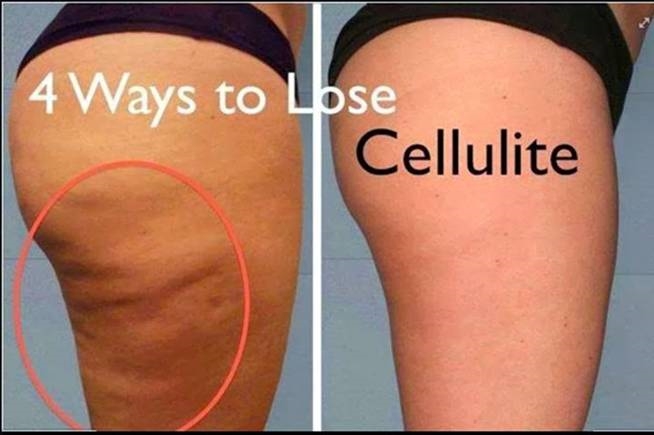 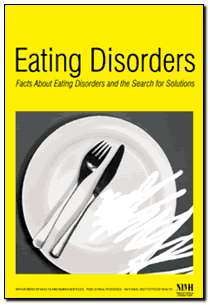 Special Dangers of Dieting
Anorexia Nervosa - a condition of self-imposed starvation in order to maintain an extremely low body weight

Bulima - a pattern of binge eating and purging (eliminating) the food by vomiting and laxatives
Eating Disorders
Bulimia
Binge & Purge
Anorexia
Starve yourself
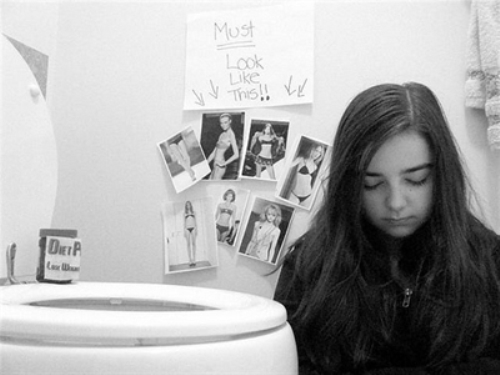 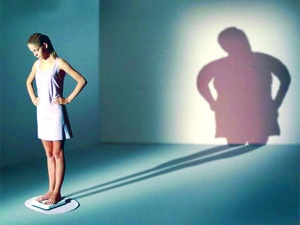 Eating Disorders
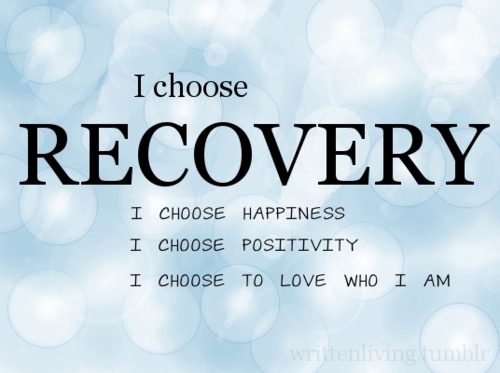 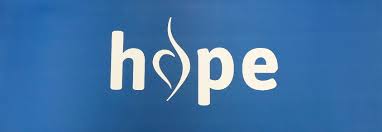 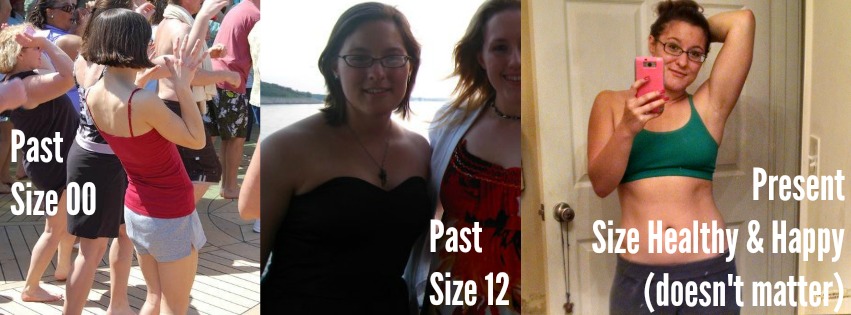